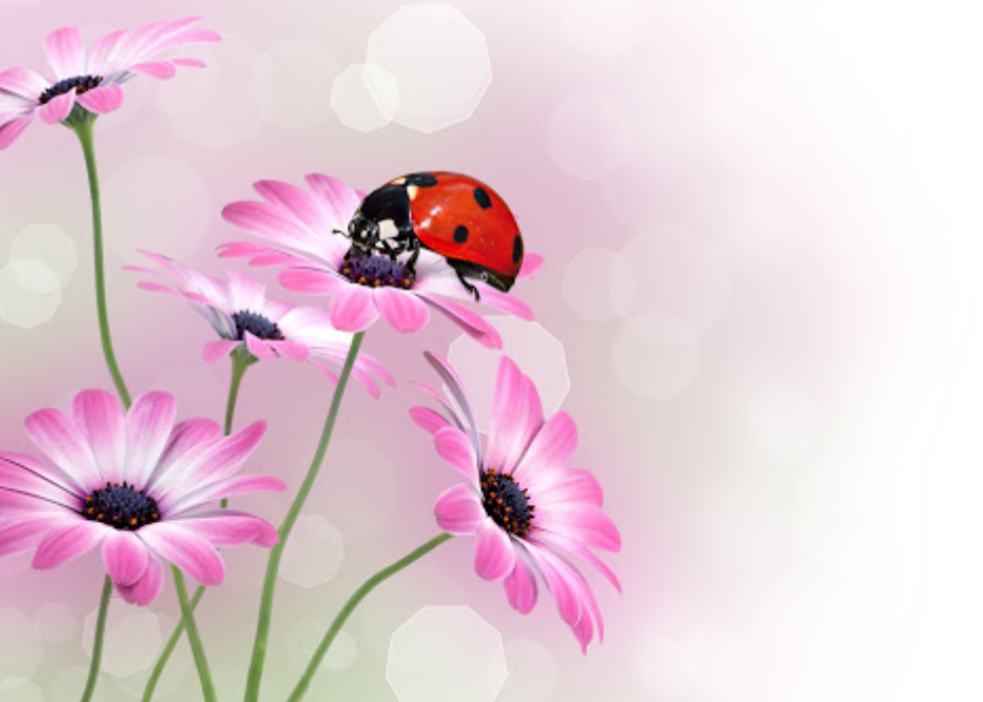 O BIEDRONCEsłów kilka…
CZĘŚĆ 1
 KILKA SŁÓW O BIEDRONCE
BIEDRONKA
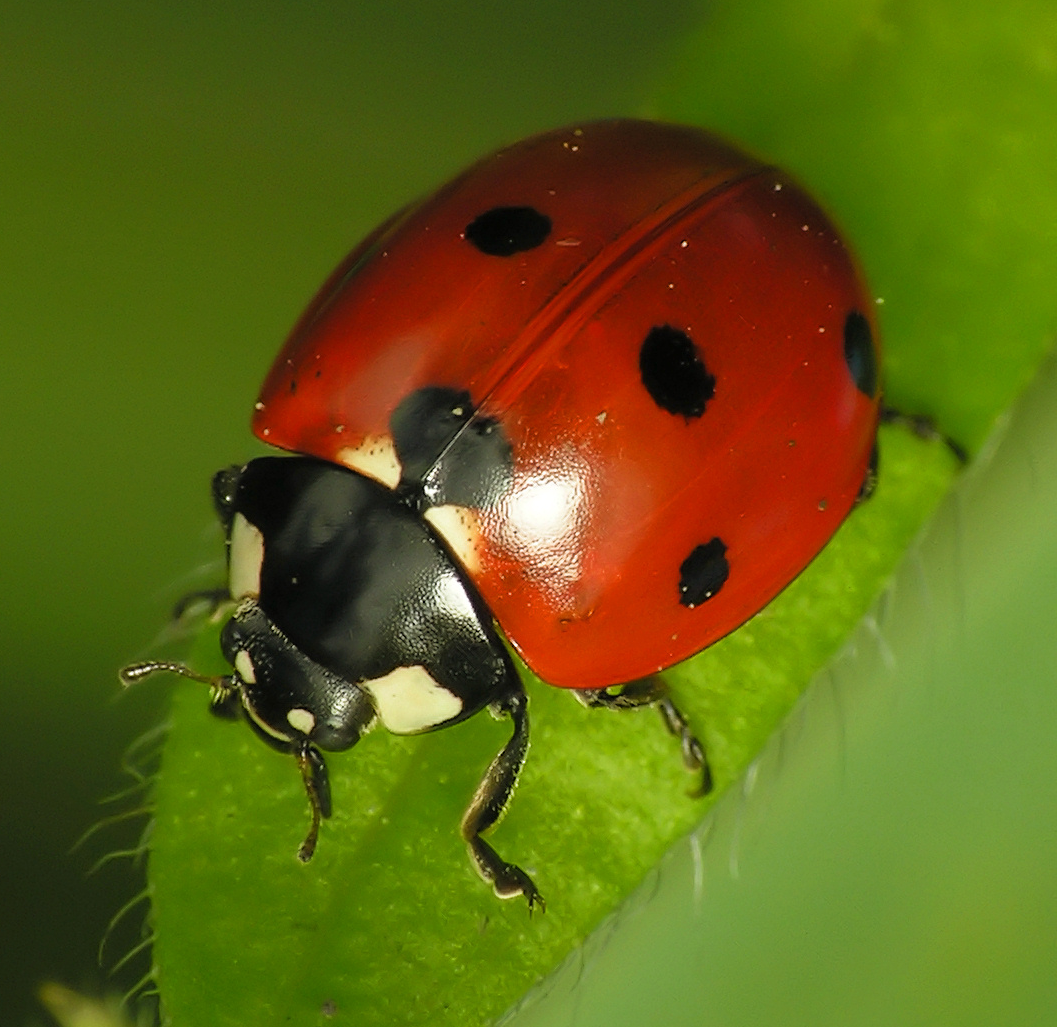 Biedronka nazywana jest inaczej 
„Bożą Krówką”
Biedronka należy do rodziny chrząszczy, które podobnie jak motyle przechodzą przez stadia rozwoju.
CYKL ROZWOJU BIEDRONKI
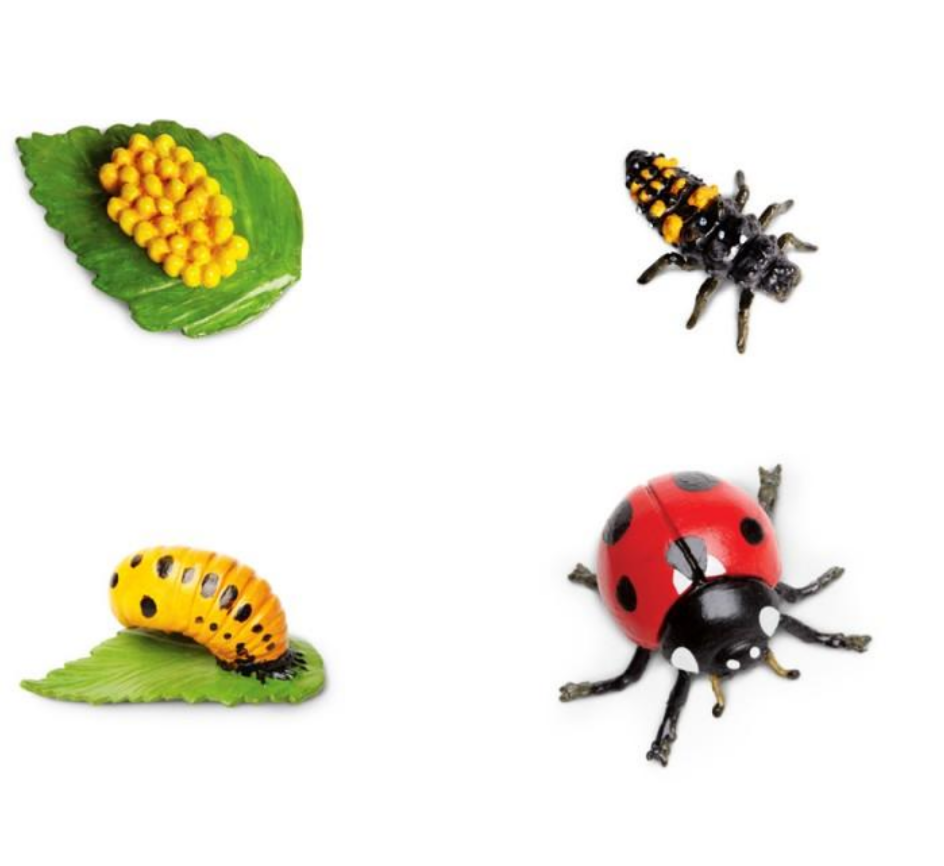 Biedronka jest bardzo pożyteczna.Zjada mszyce i inne szkodniki, które niszczą uprawy rolników czy ogrodników
BUDOWA BIEDRONKI
NOGI
OCZY
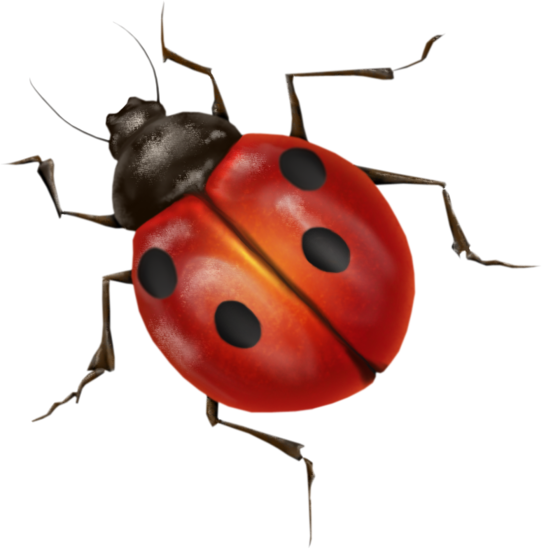 CZUŁKI
PANCERZ
GŁOWA
BIEDRONKA
Ciekawostka
Czy  licząc kropki biedronki możemy stwierdzić ile ma lat? Często słyszy się, że liczba kropek wskazuje na wiek biedronki. Nic bardziej mylnego.
Ilość kropek biedronki wskazuje z jakim gatunkiem mamy do czynienia.
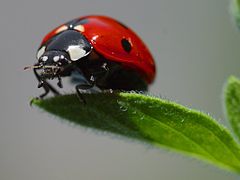 W Polsce najczęściej występują
BIEDRONKA 
DWUKROPKA
BIEDRONKA SIEDMIOKROPKA
Ciekawostka
Czy wiesz że…?

Biedronki rodzą się bez plamek, ale po godzinie od urodzenia na pancerzu pojawiają się jej pierwsze plamy(kropki).
CZĘŚĆ 2
ZADANIA
Policz biedronki.Powiedz ile ich jest?
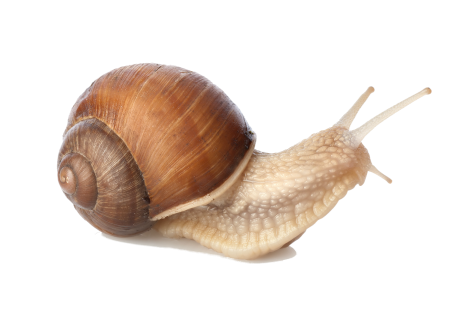 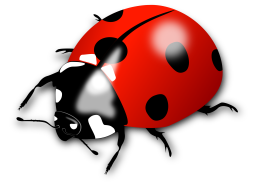 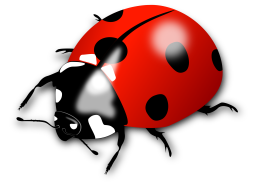 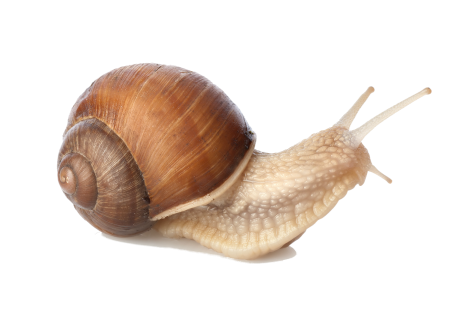 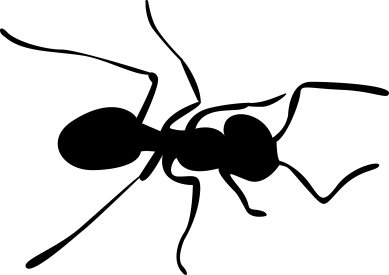 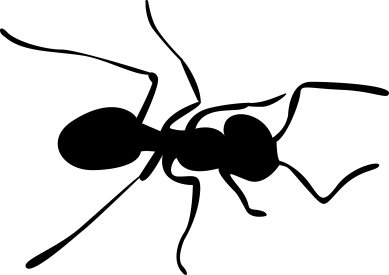 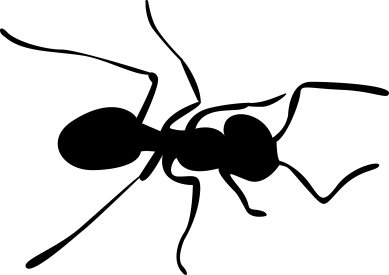 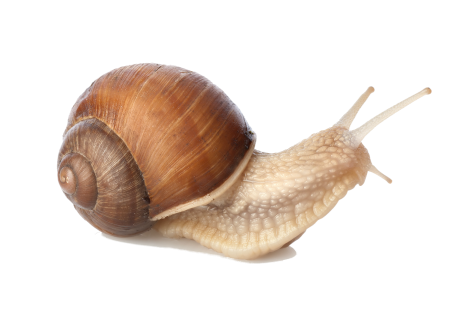 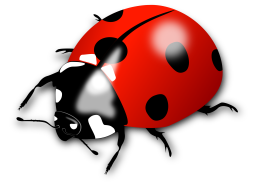 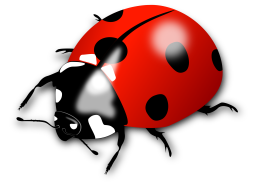 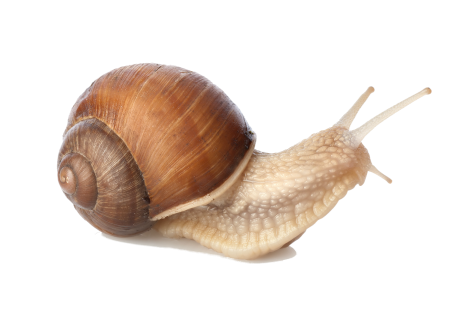 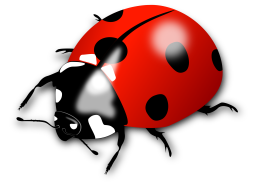 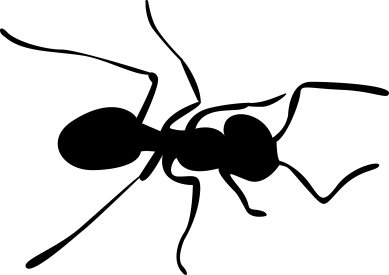 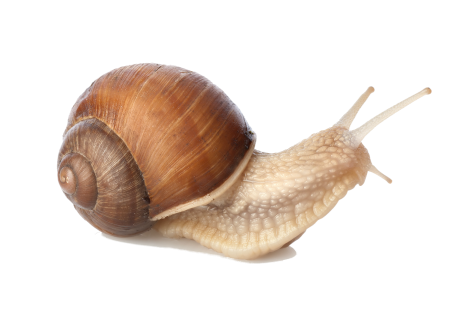 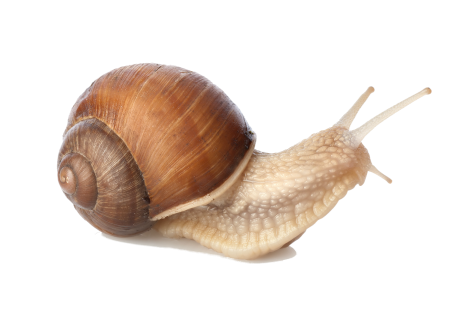 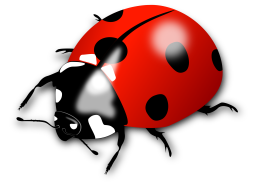 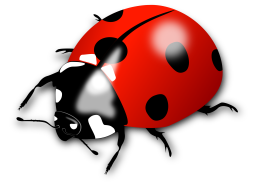 Policz  biedronki.Ile ich jest?
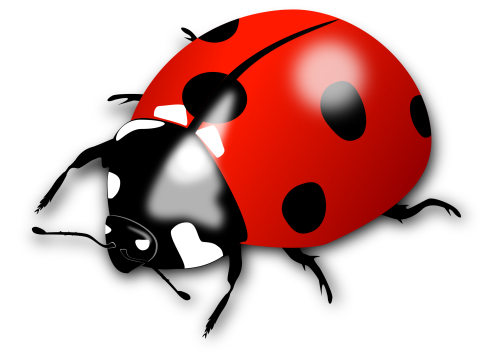 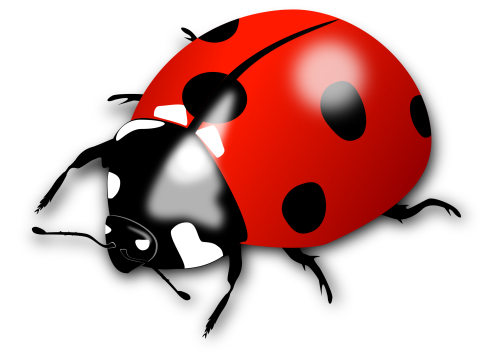 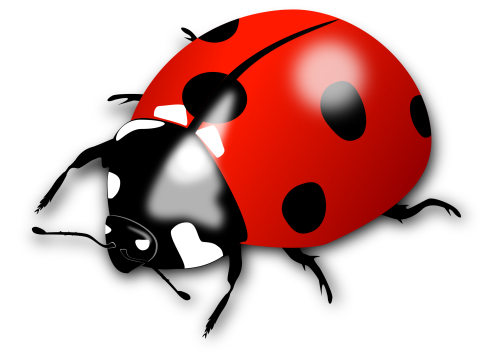 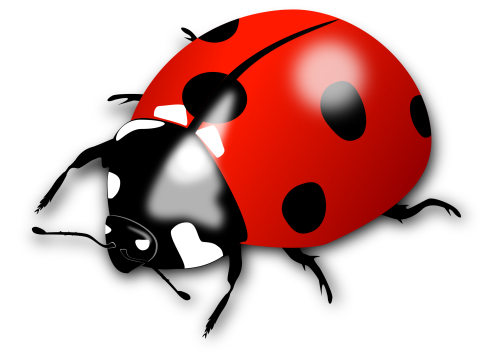 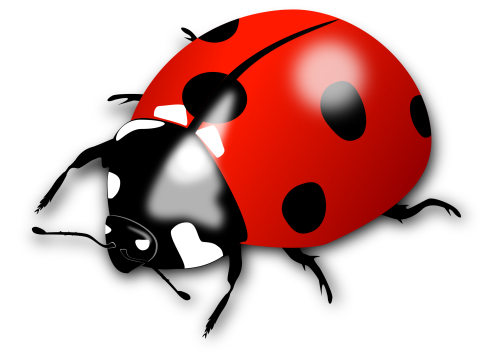 Policz biedronki.Ile ich jest?
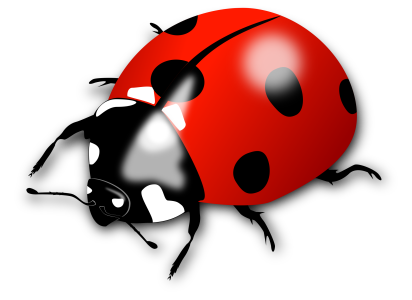 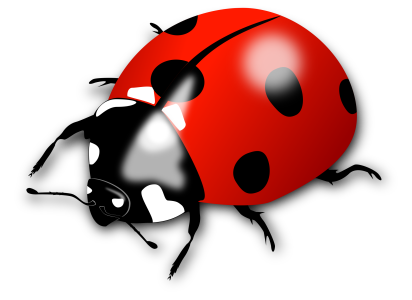 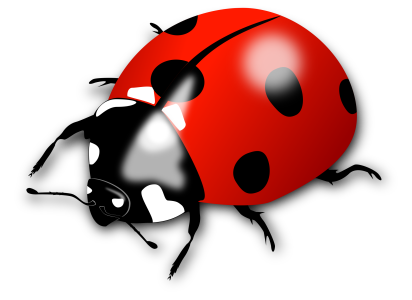 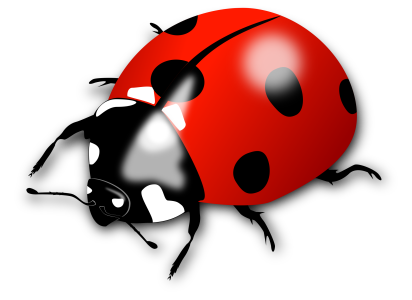 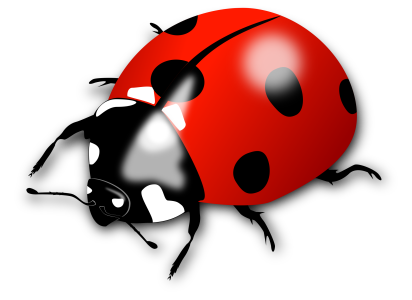 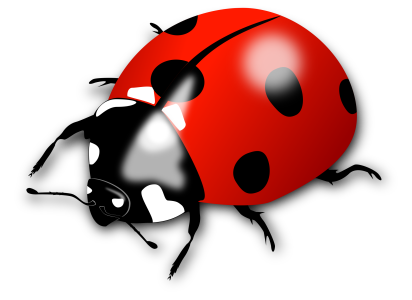 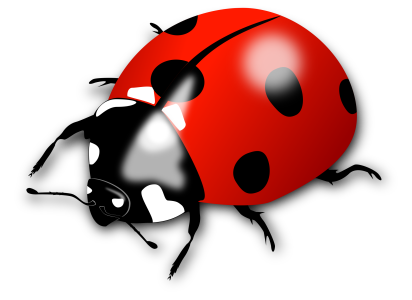 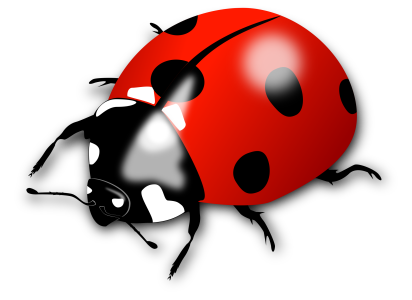 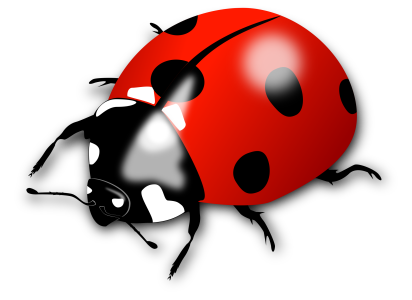 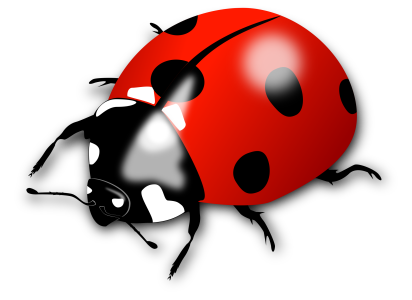 Policz biedronki duże, a potem małe?Ile jest dużych? Ile jest małych?
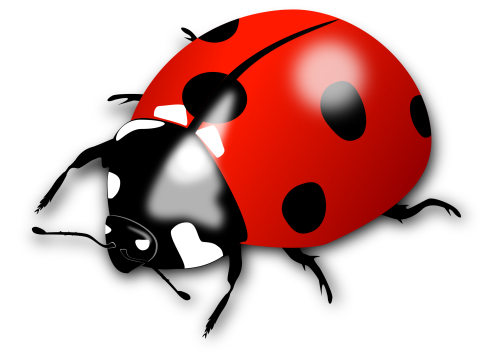 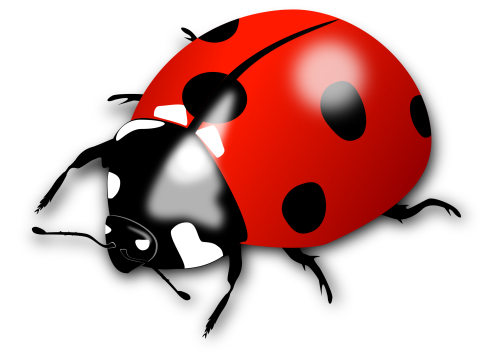 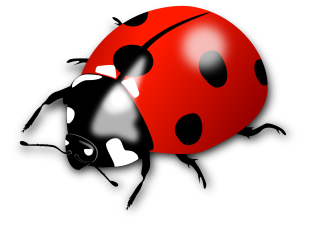 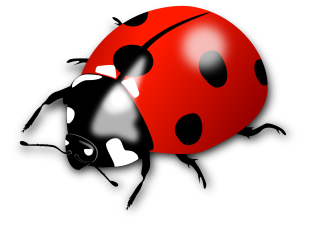 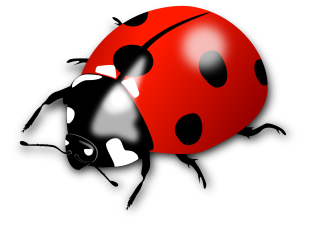 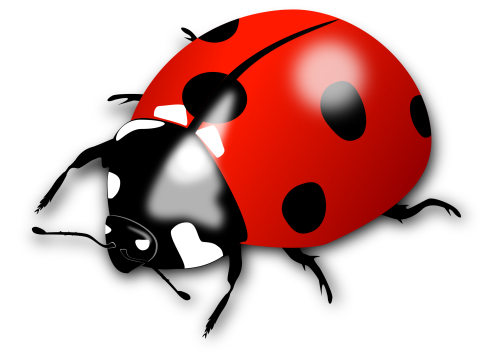 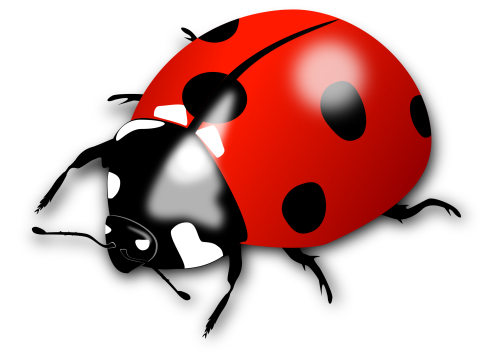 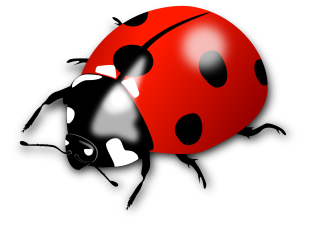 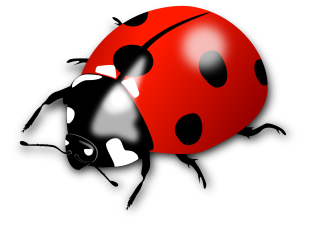 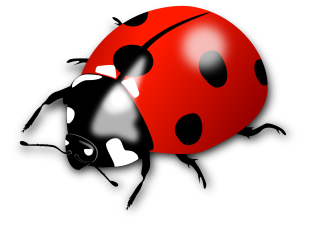 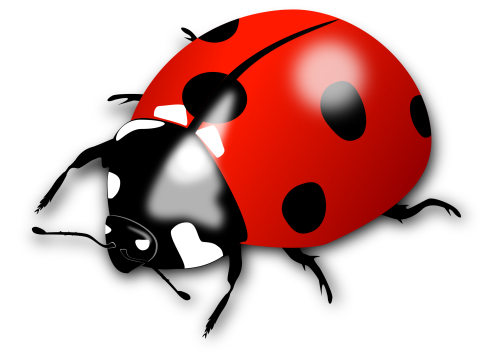 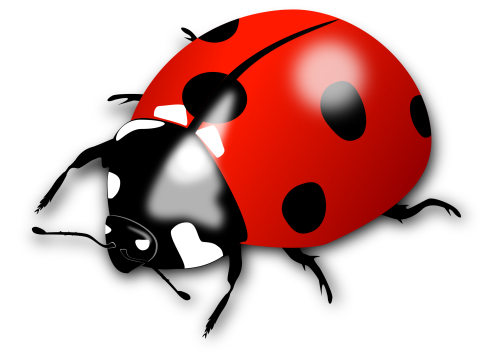 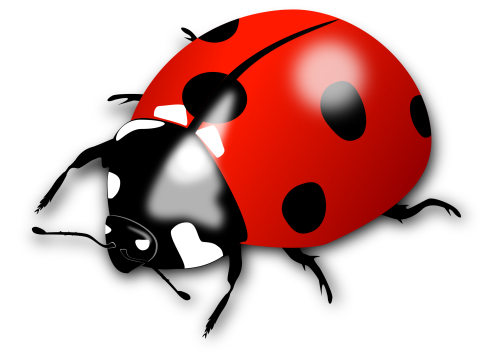 Zabawa w rytmy.Wskaż czego brakuje w pustym miejscu
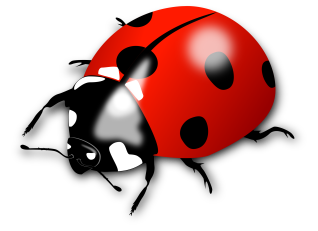 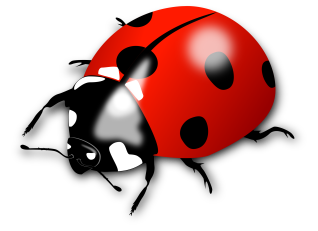 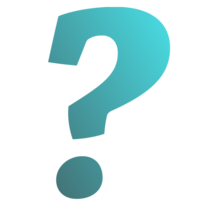 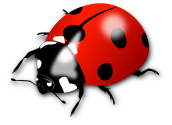 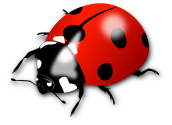 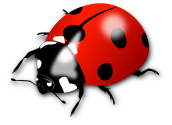 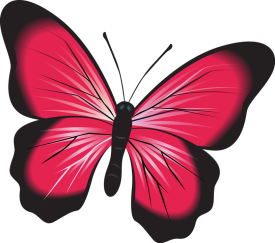 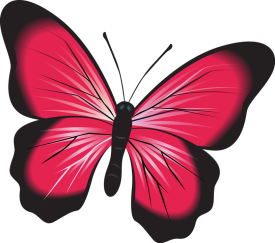 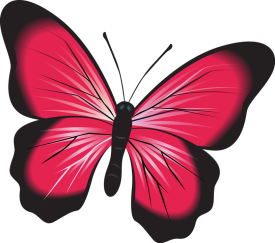 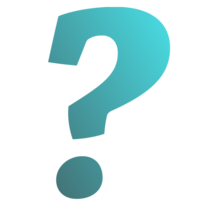 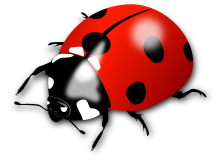 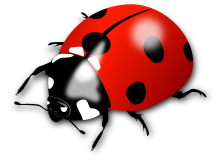 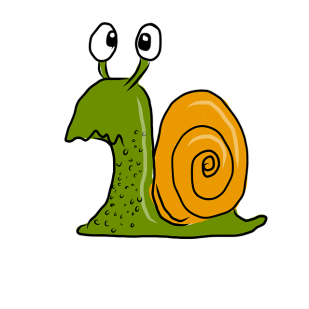 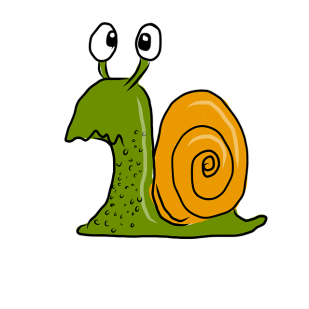 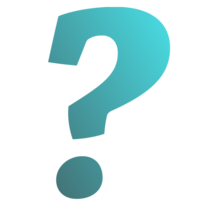 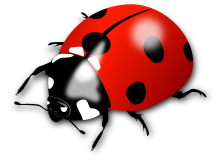 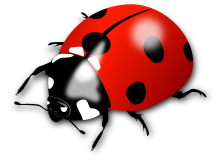 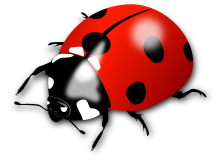 Zabawa w rytmy.Wskaż czego brakuje w pustym miejscu?
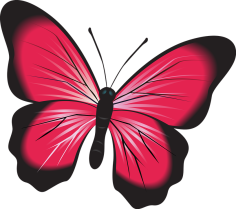 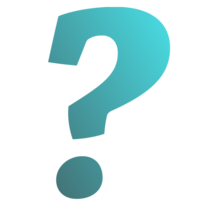 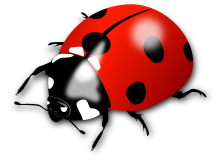 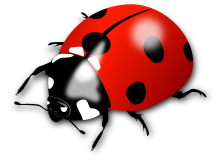 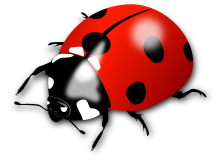 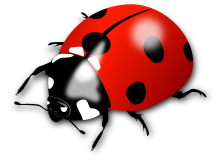 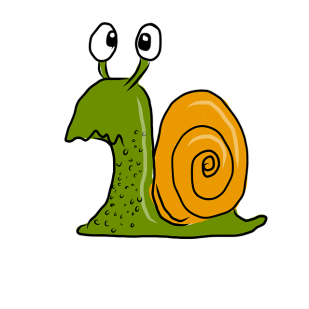 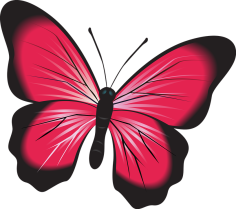 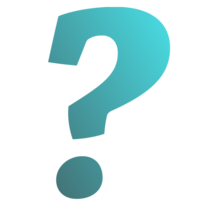 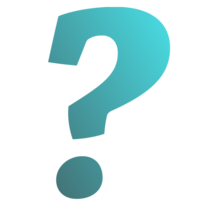 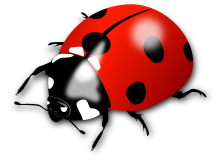 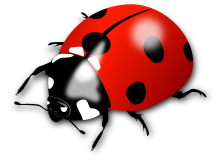 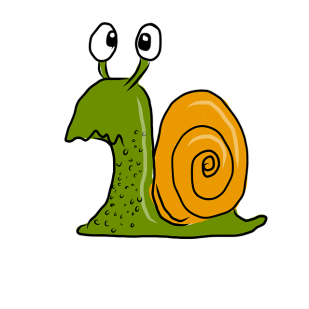 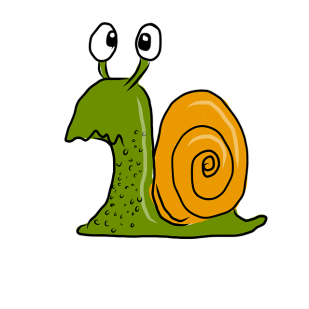 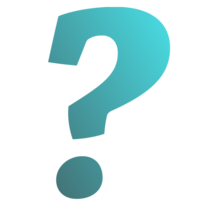 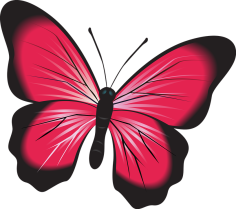 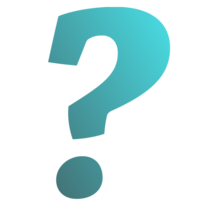 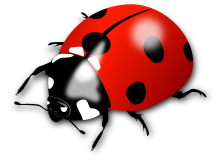 Zabawa w rytmy.Wskaż czego brakuje w pustym miejscu?
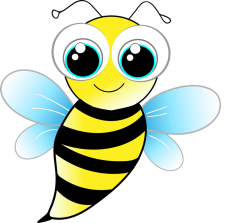 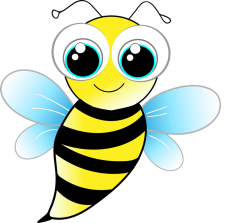 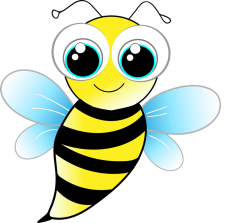 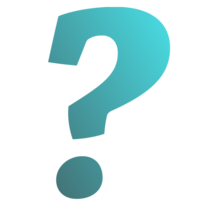 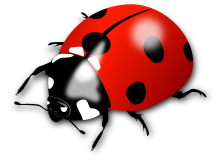 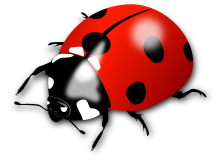 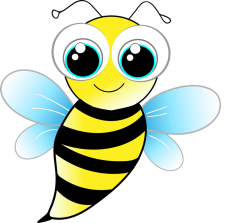 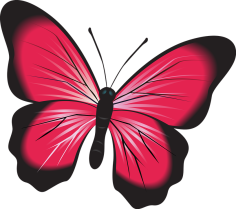 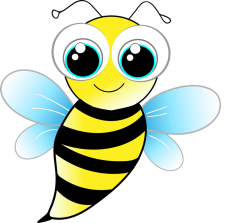 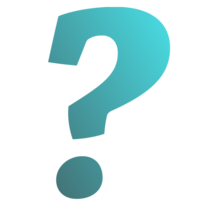 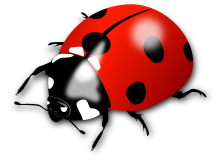 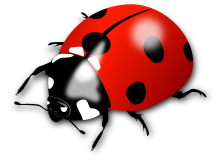 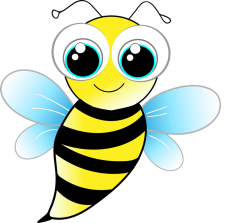 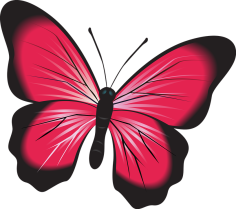 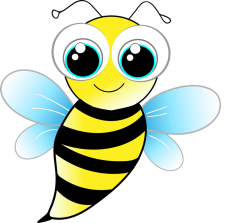 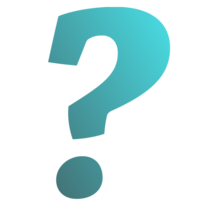 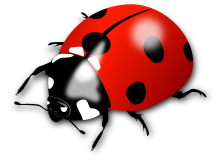 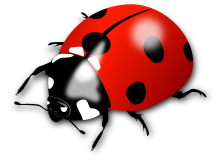 CZĘŚĆ 3
PROPOZYCJE  NA WYKONANIE PRACY PLASTYCZNEJ
Propozycje na prace plastyczne związane z biedronką:
PROPOZYCJA 1
PROPOZYCJA 2
PROPOZYCJA 3
Dziękuje za uwagę
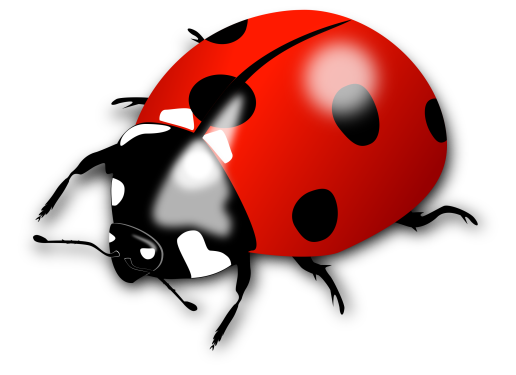